Путешествие в Страну «Неболейка».
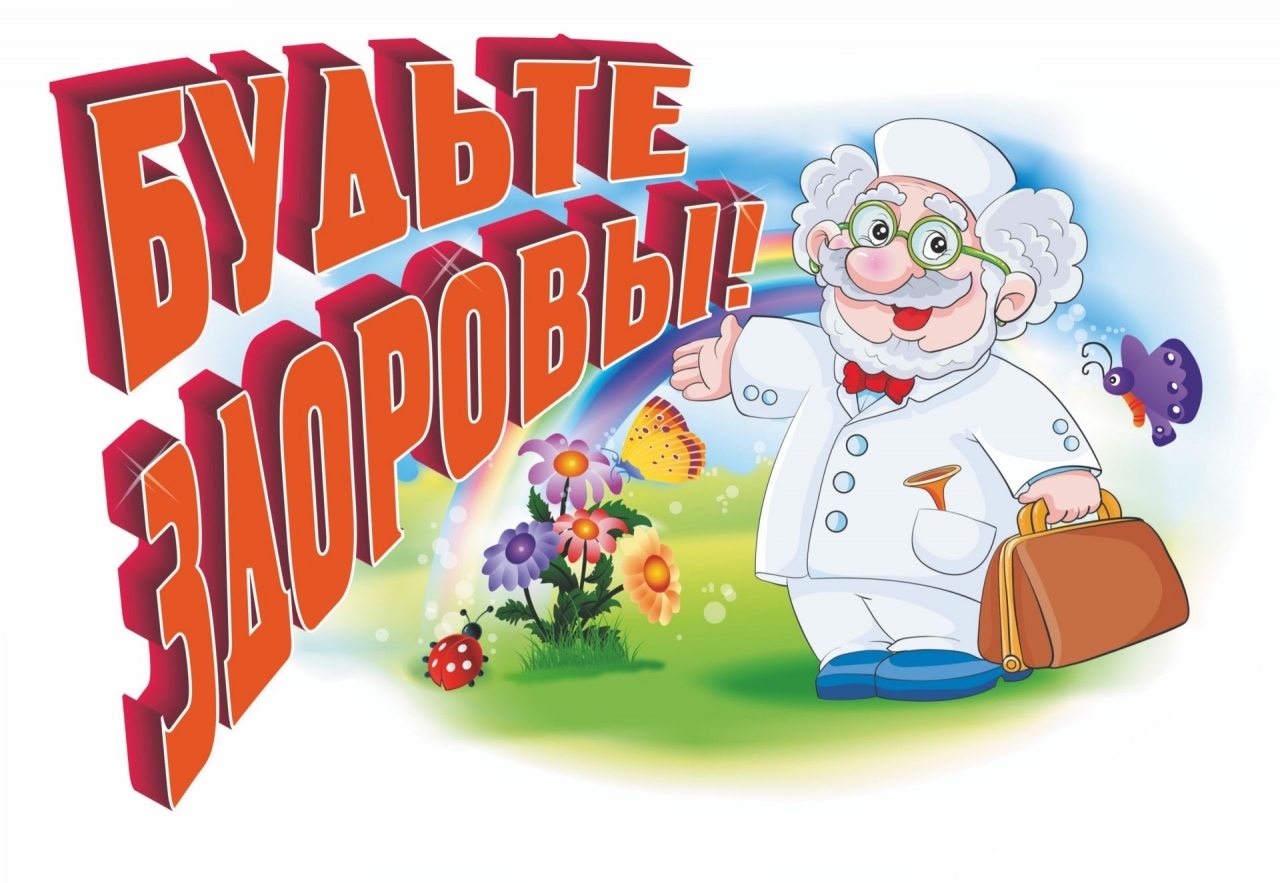 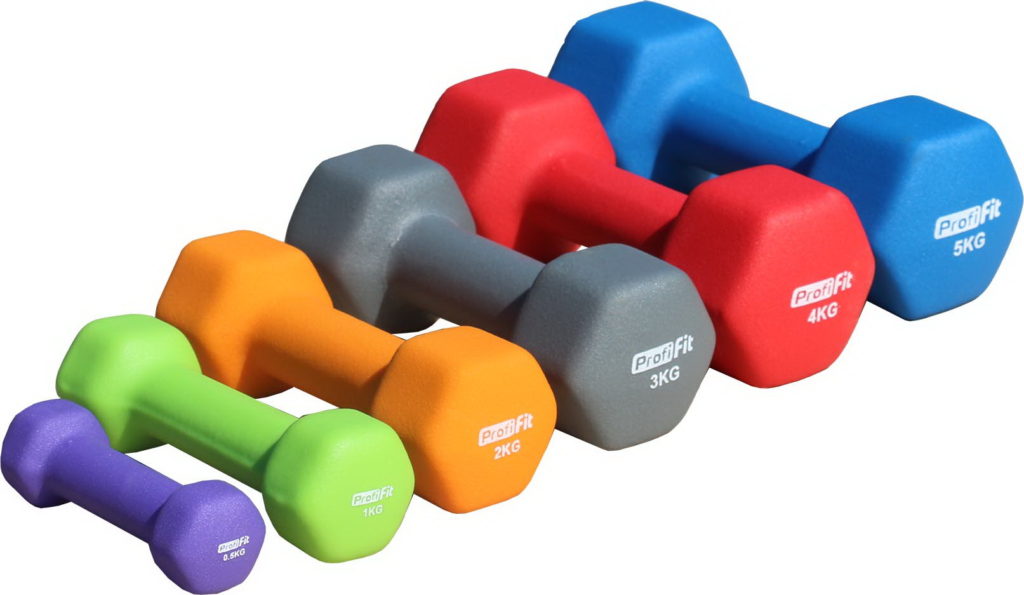 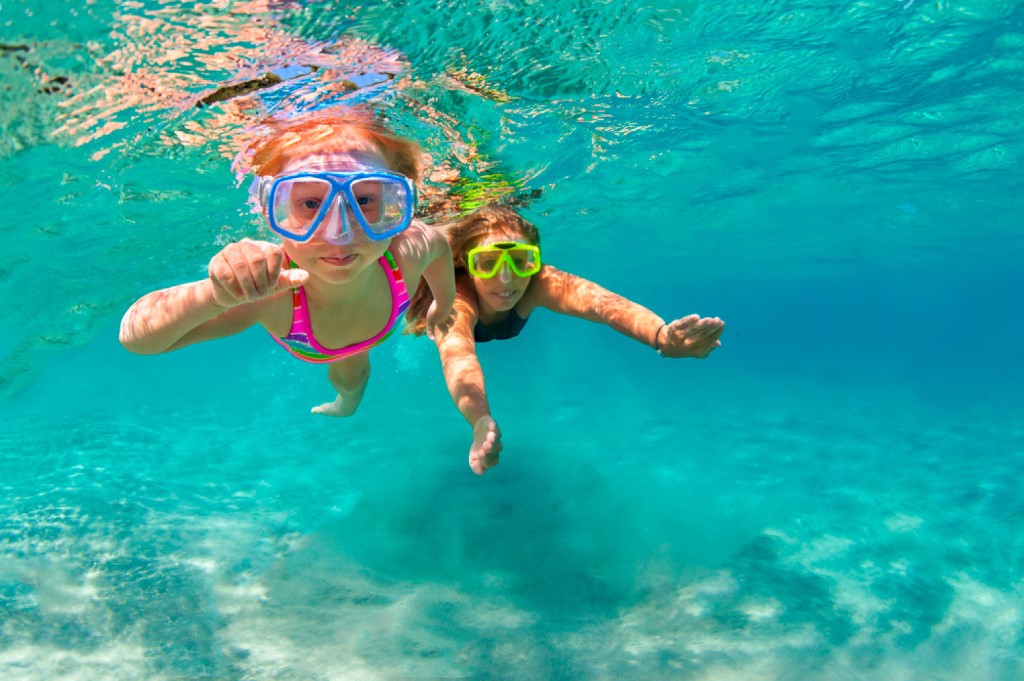 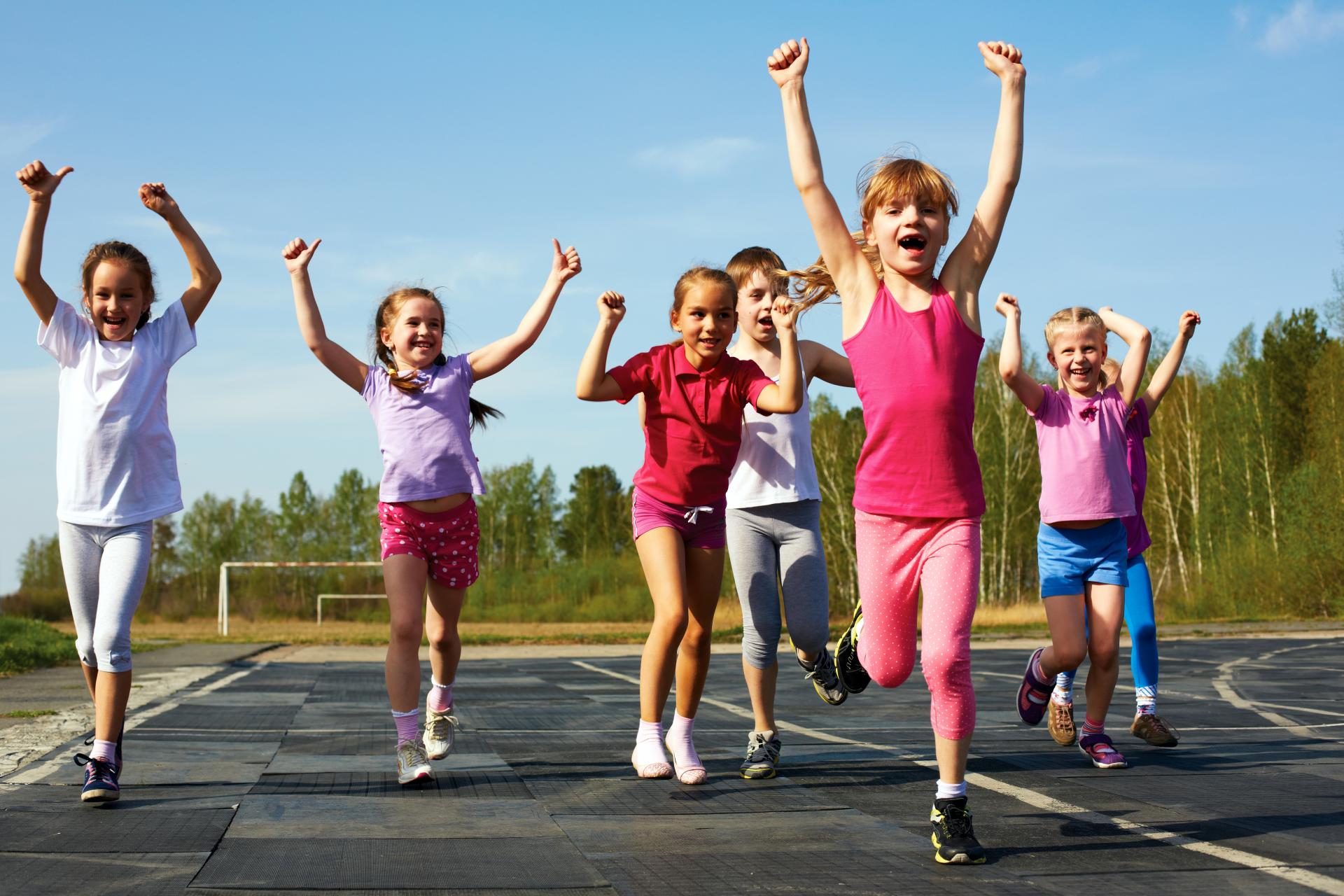 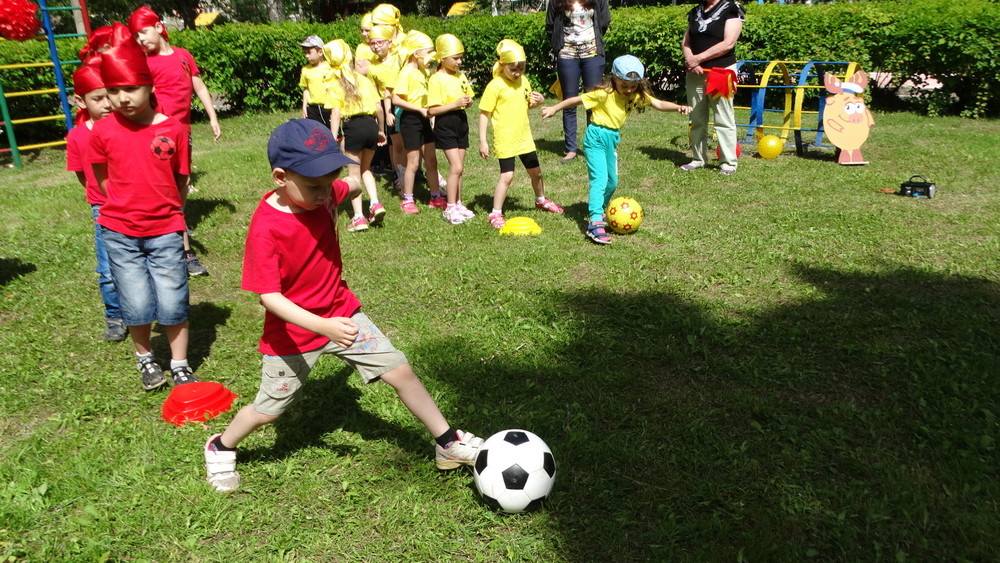 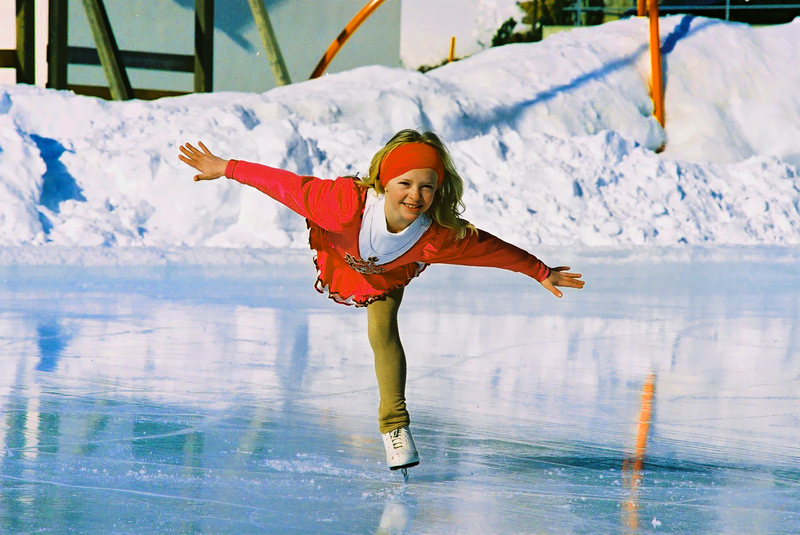 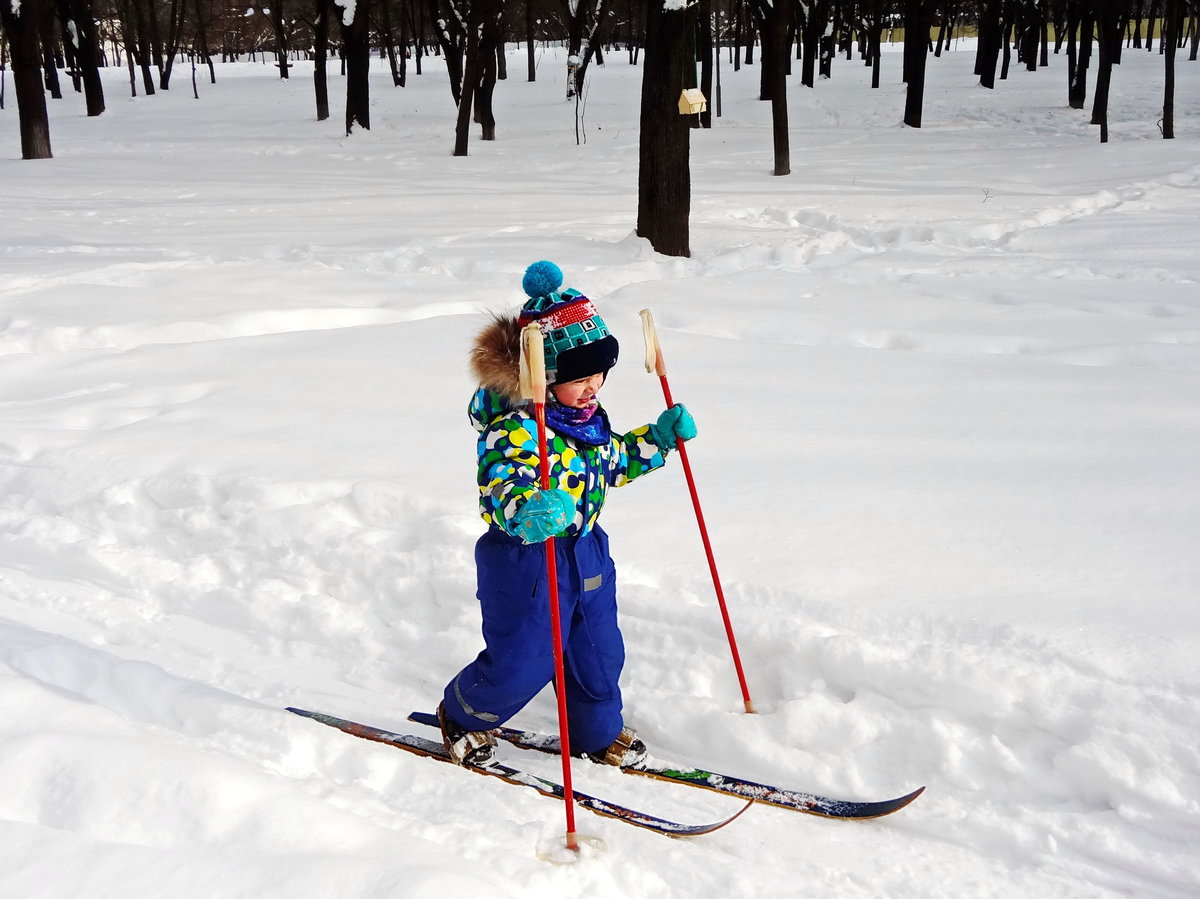 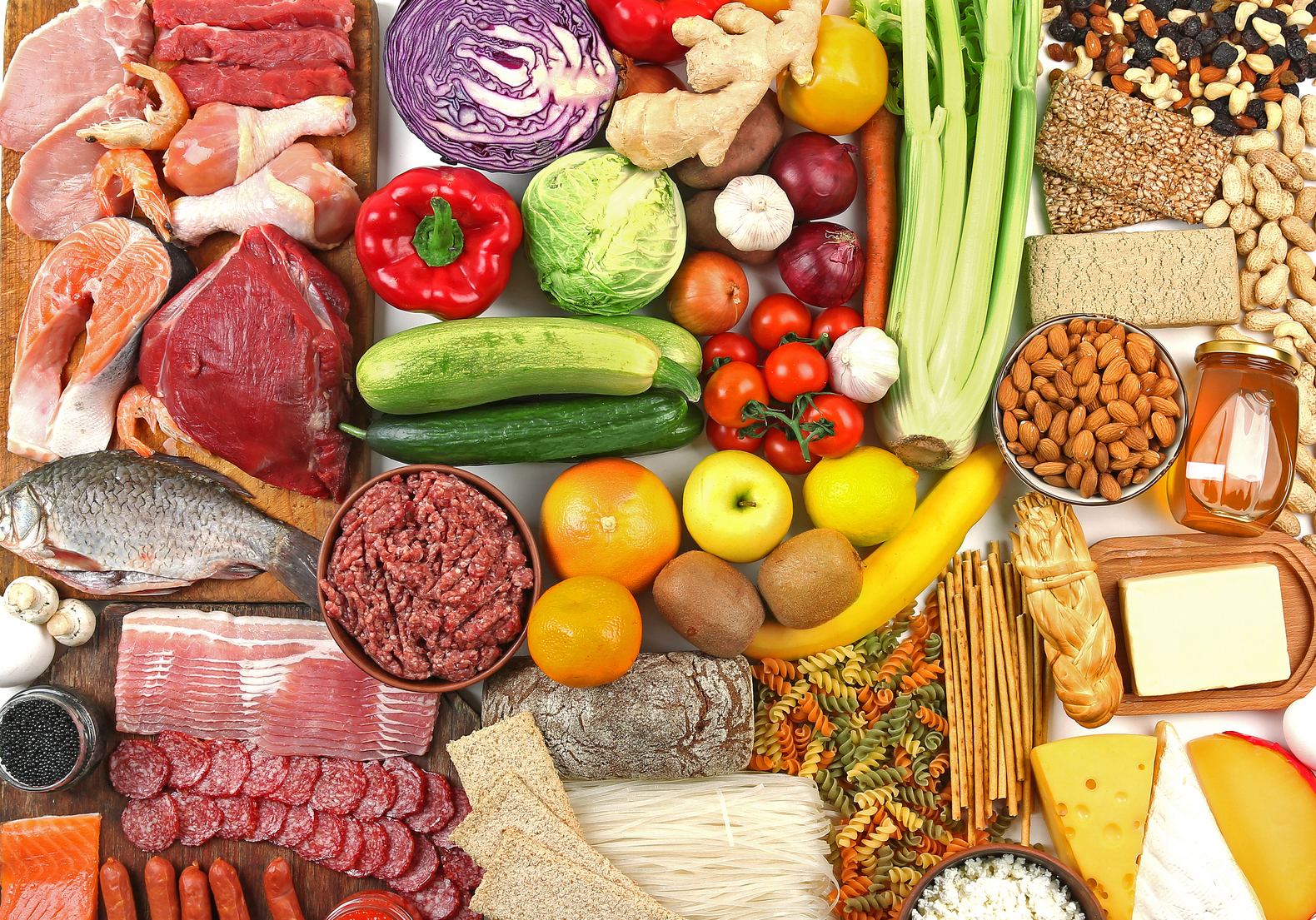 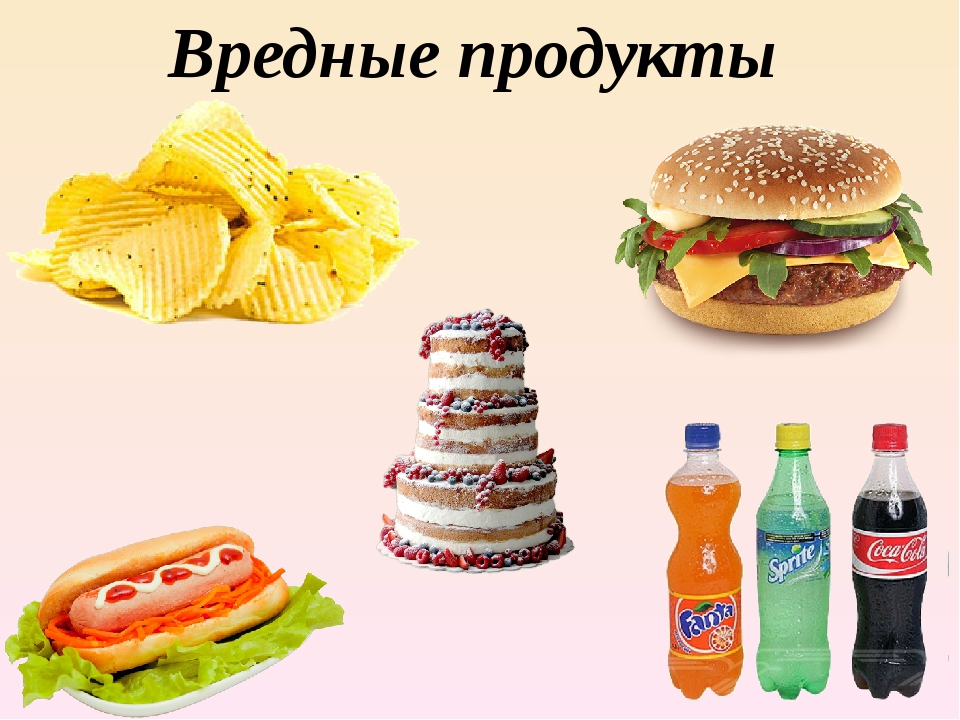 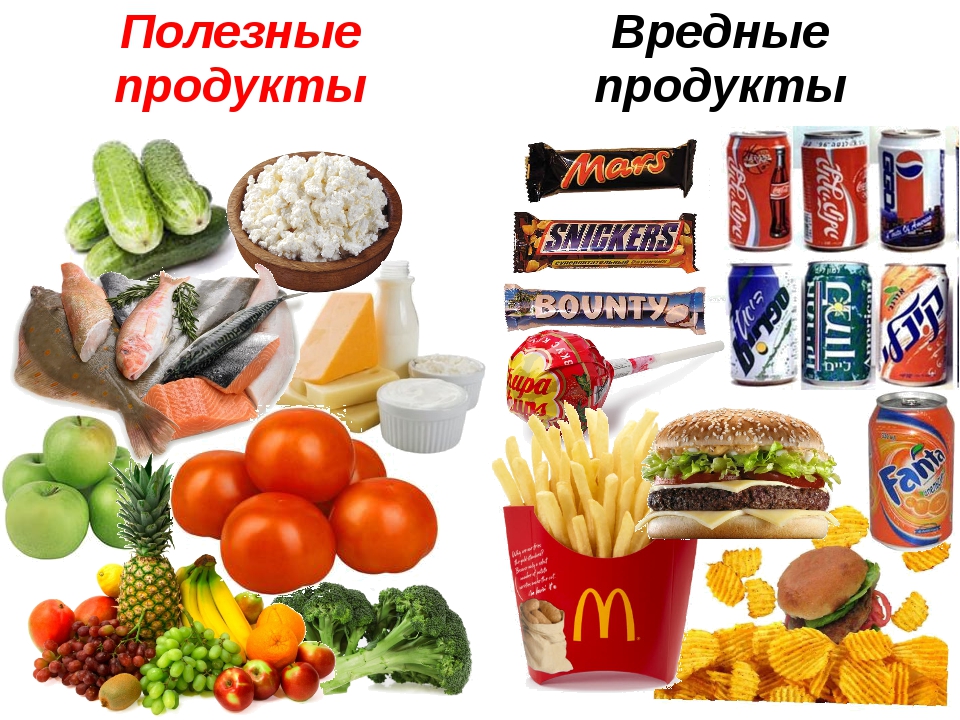 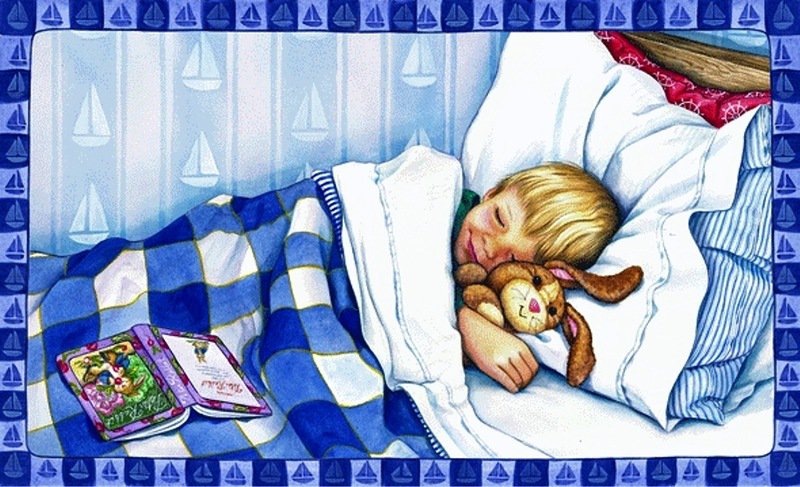 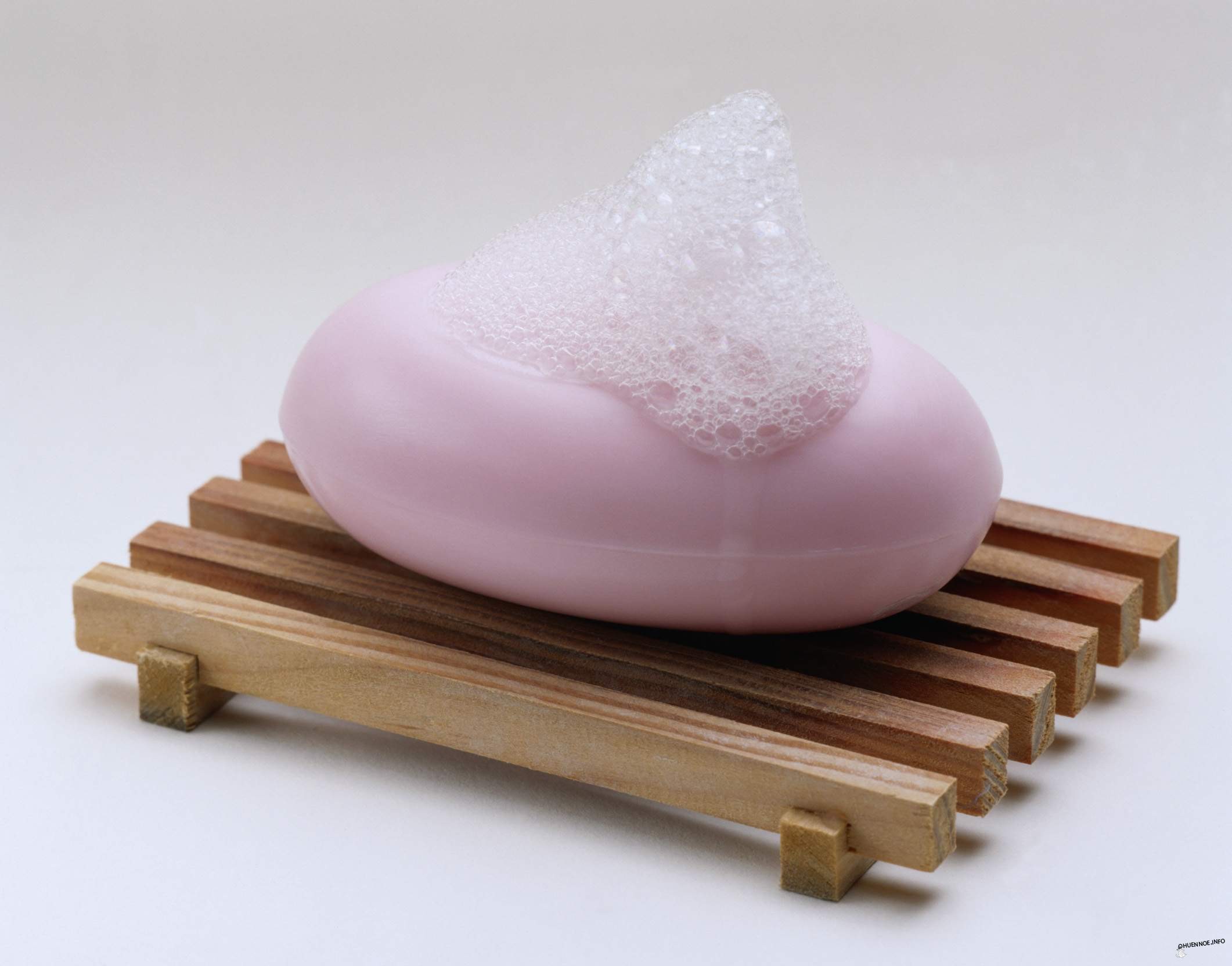 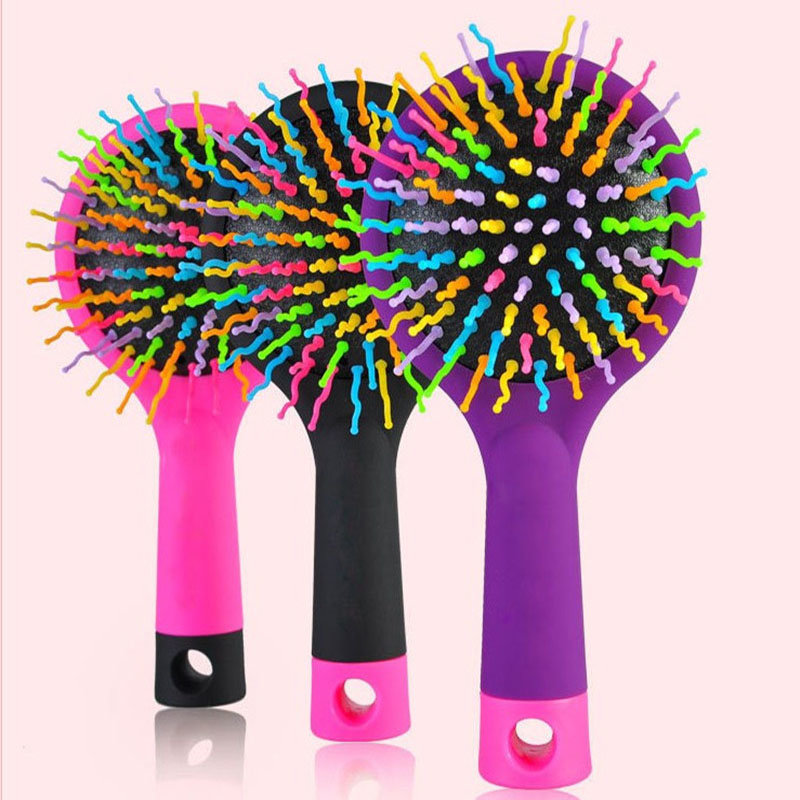 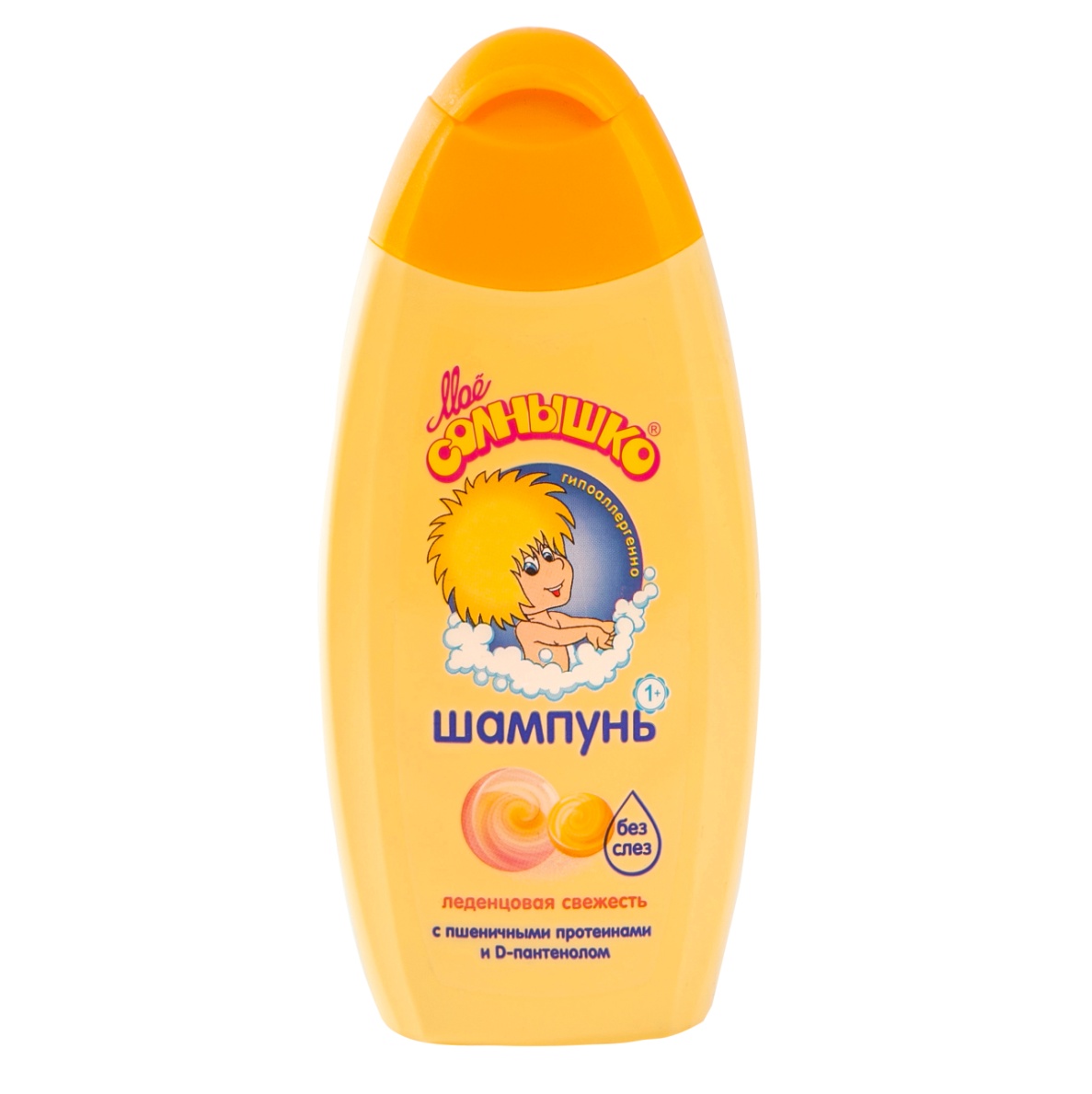 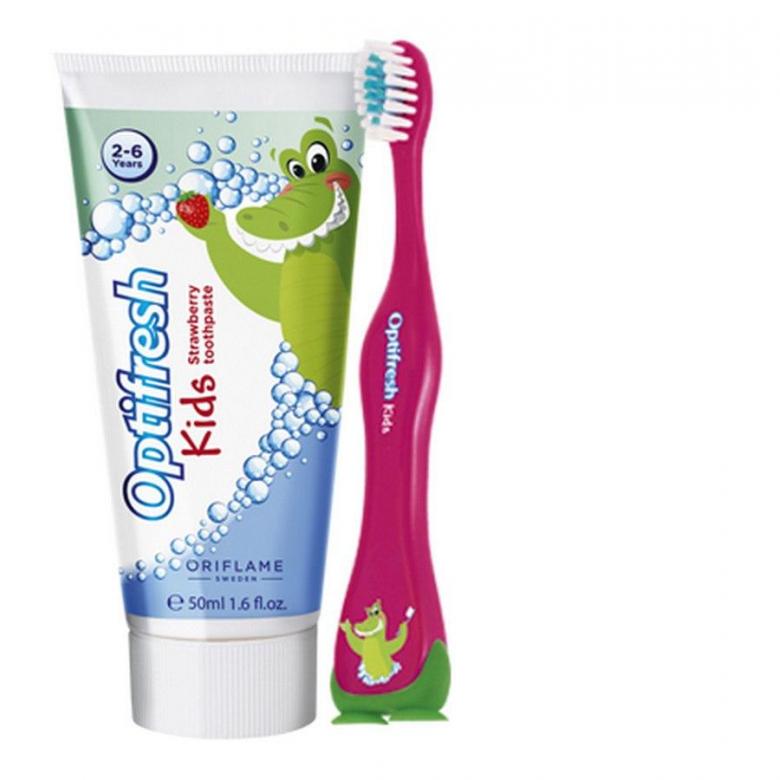 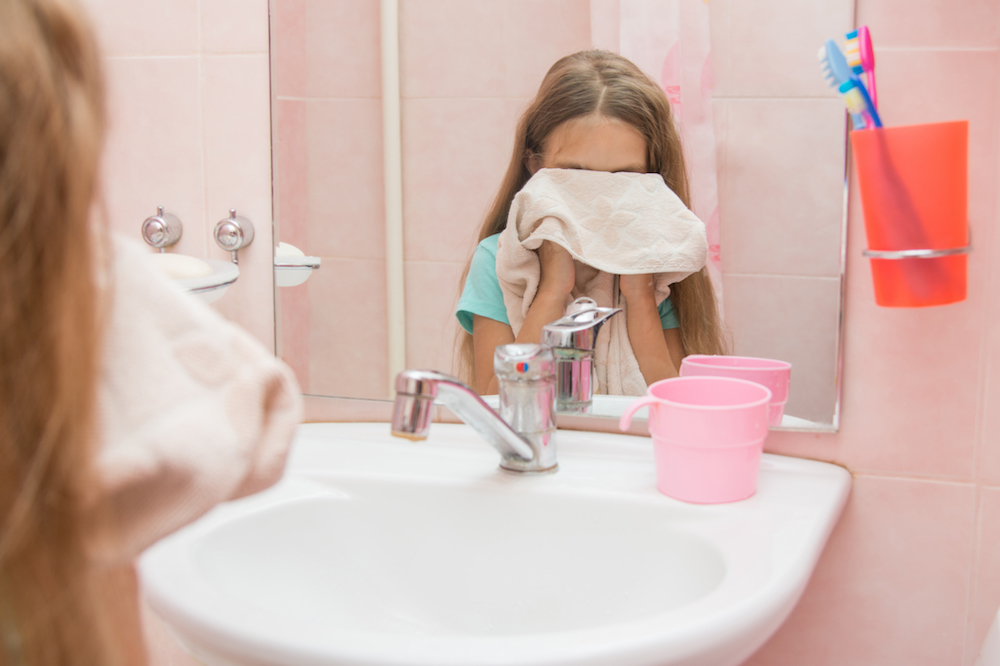 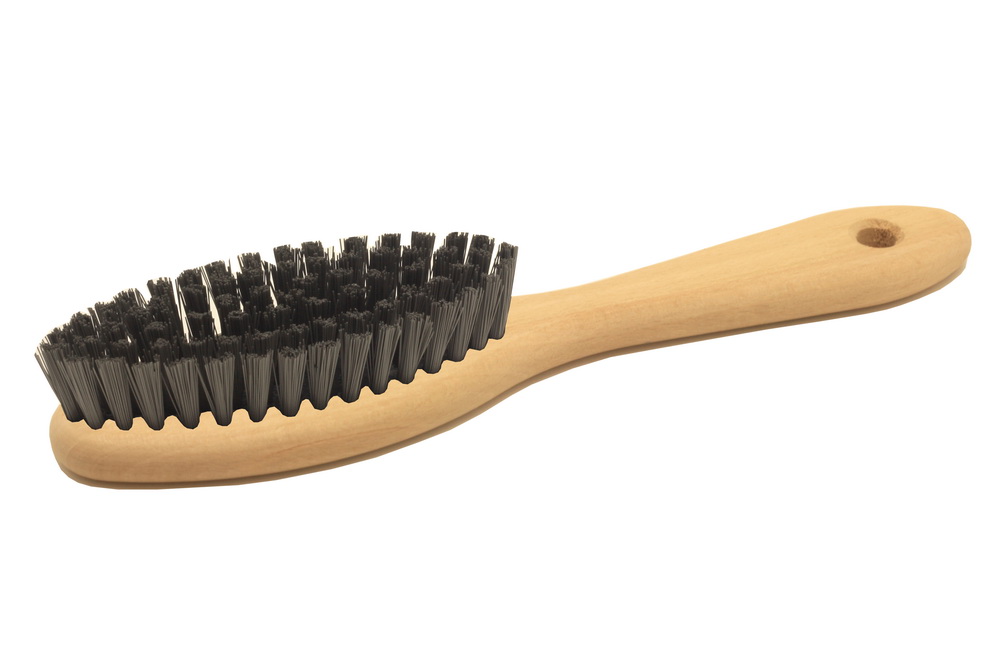 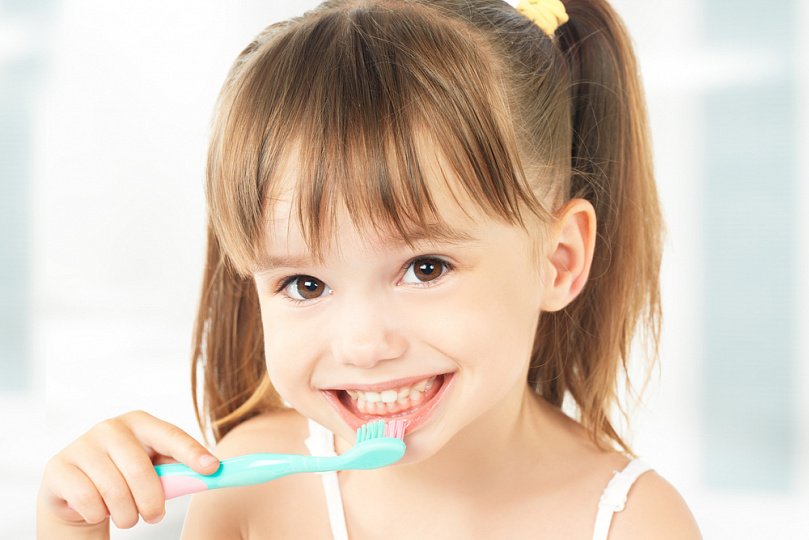 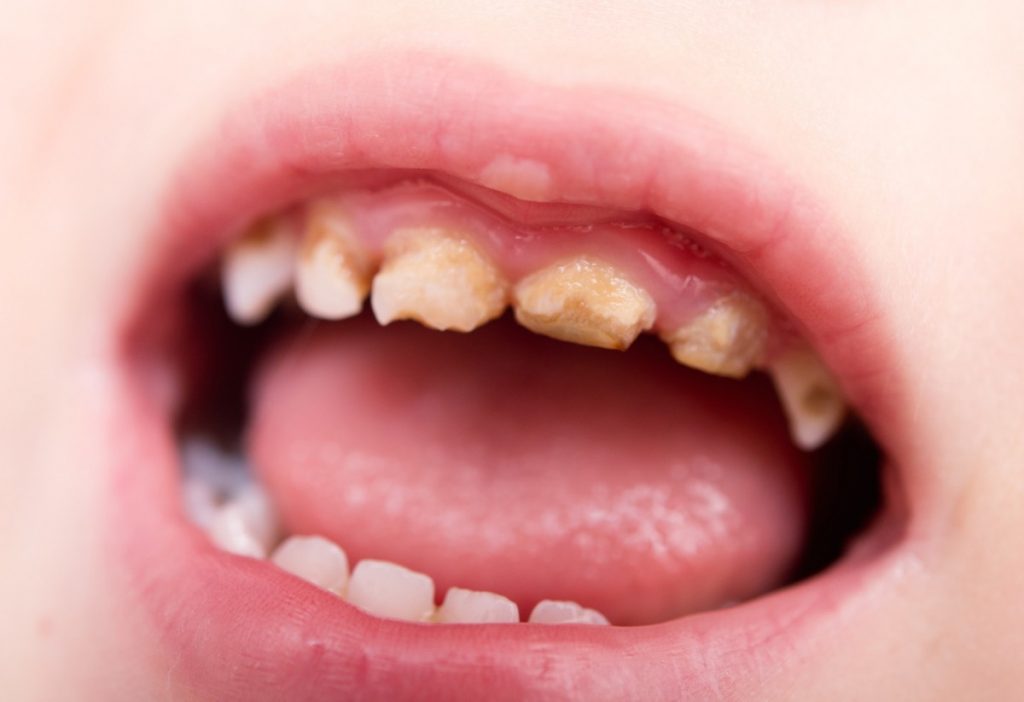 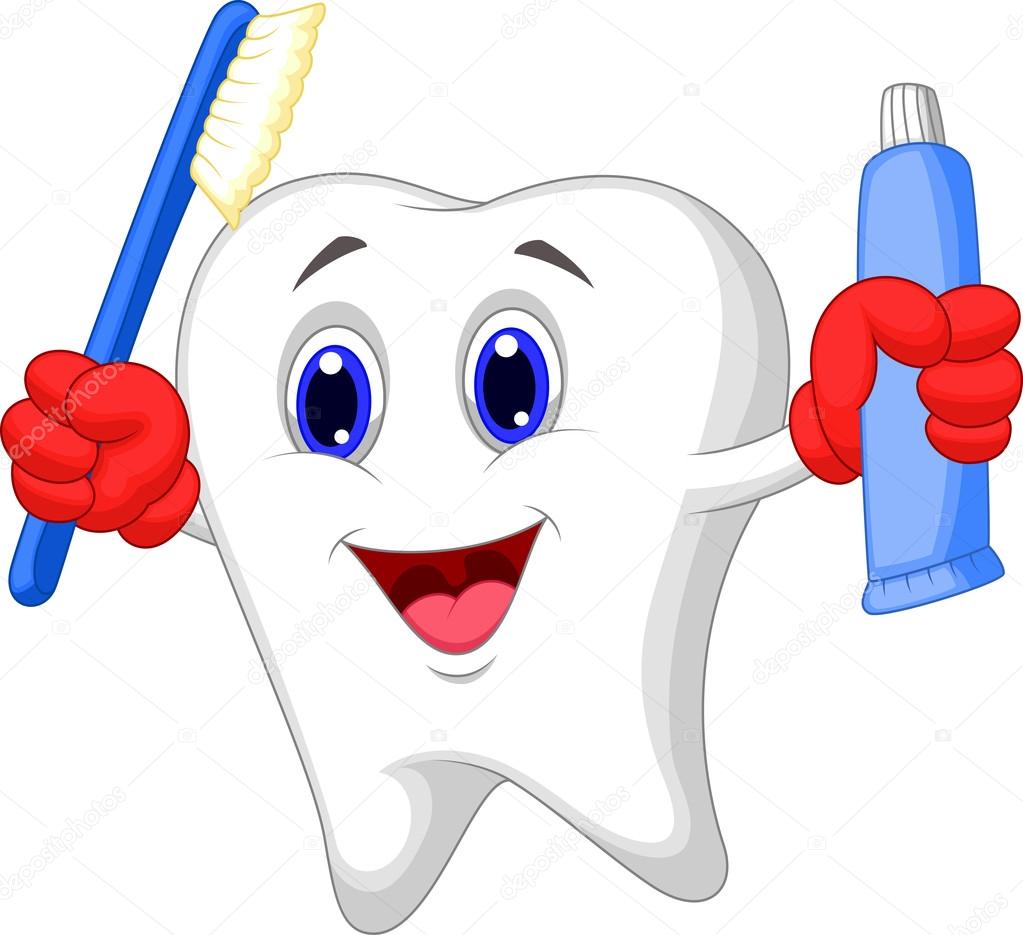 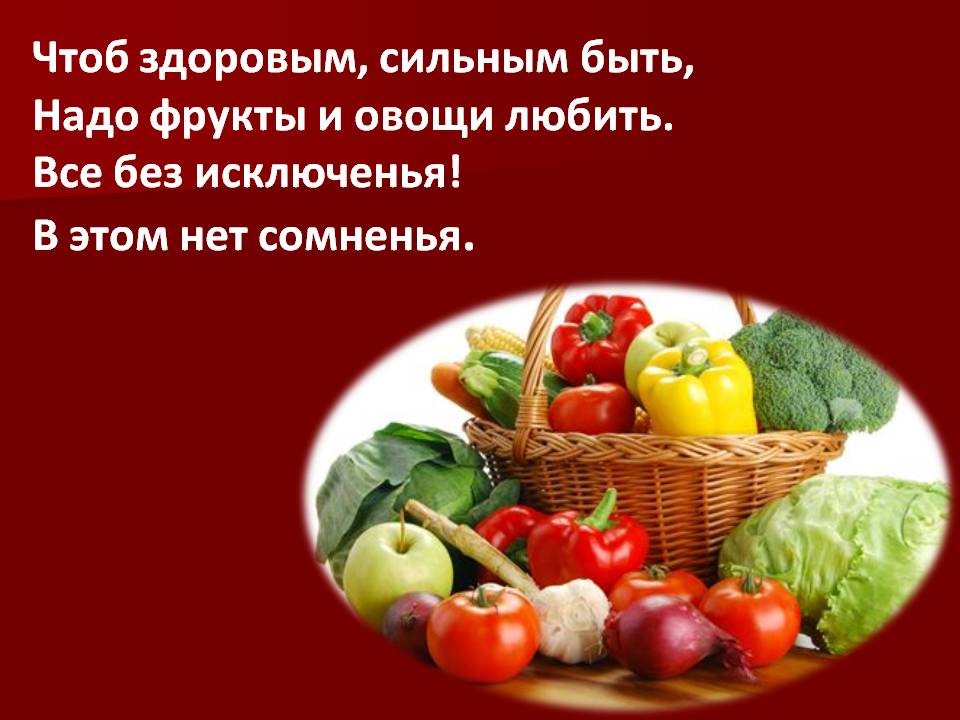 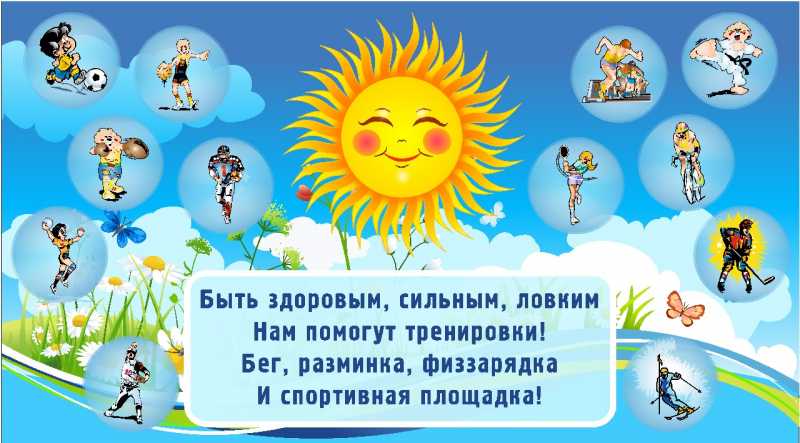 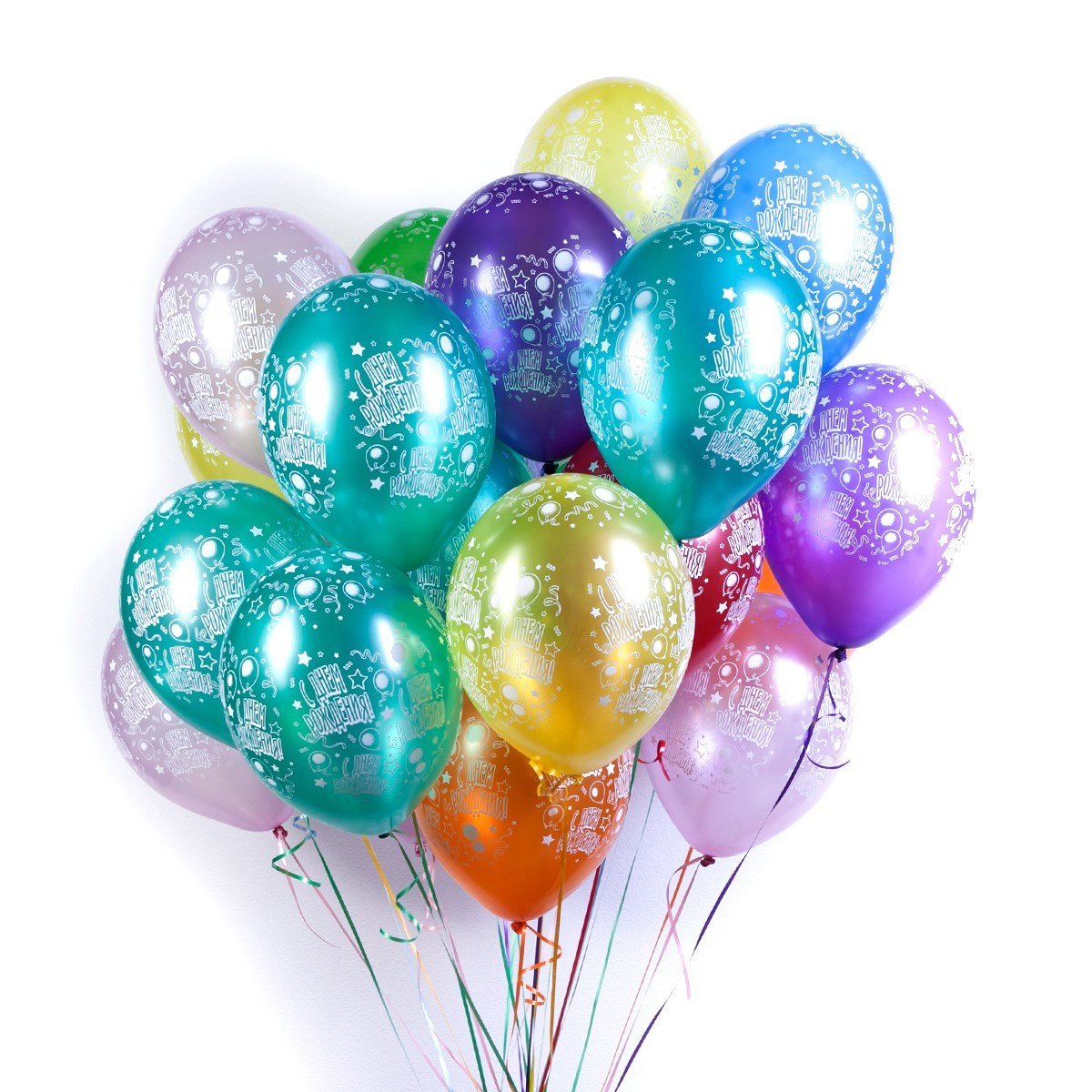